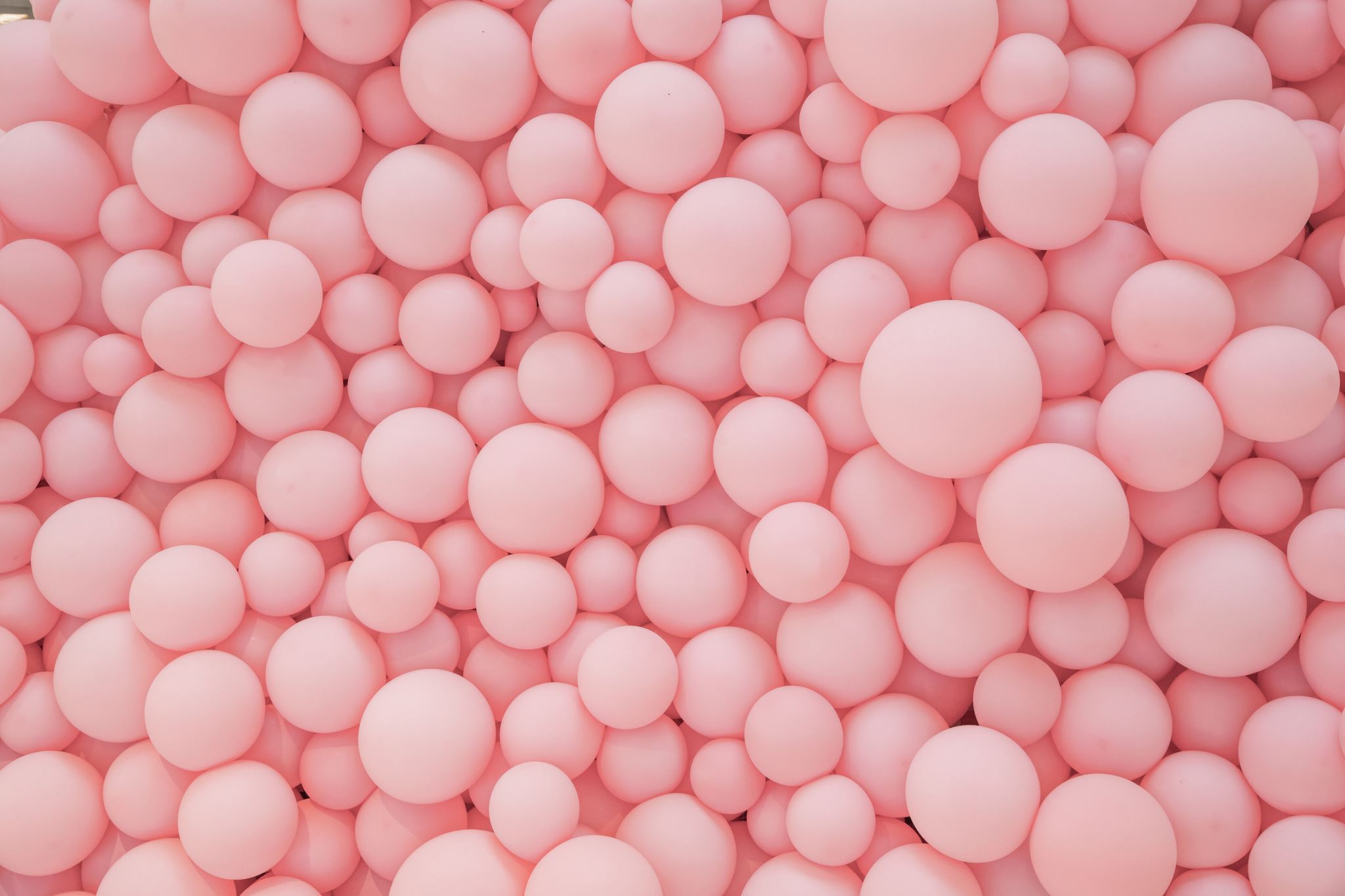 Year 9 Vocab
Term 1 Week 2
Admonish
Part of speech: verb

Meaning: to warn or scold someone, usually in a kind but firm way

Jonny’s father admonished him for playing too near the road.
Admonish your friends in private, praise them in public.
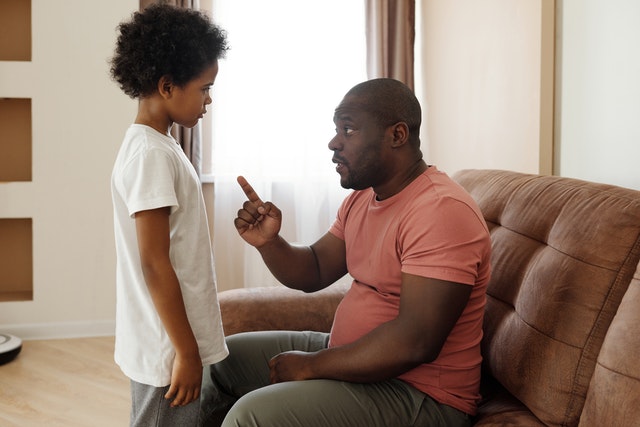 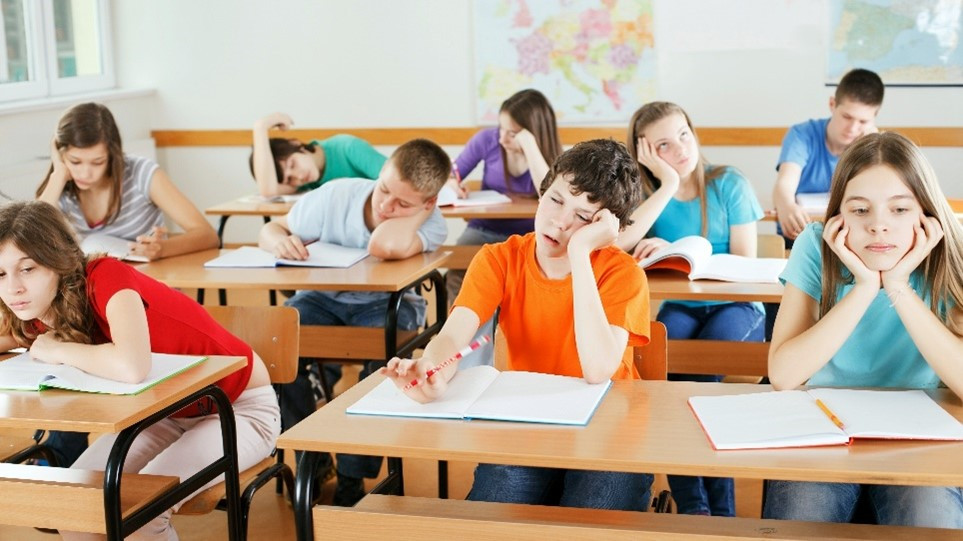 Lassitude
Part of speech: noun

Meaning: a state of physical or mental tiredness; lack of energy or interest

The students reacted to the new topic with total lassitude and apathy. 
Symptoms may include nausea, headaches and lassitude.
Akimbo
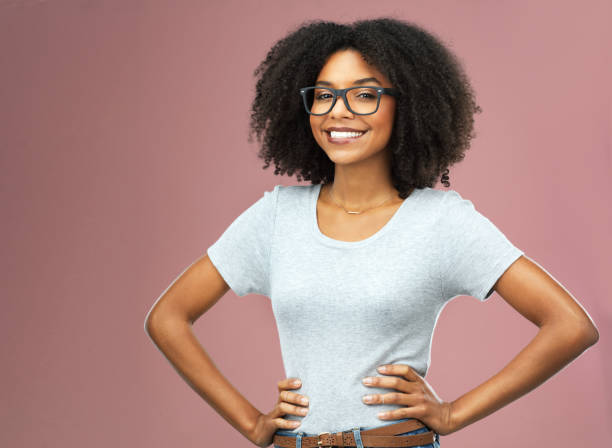 Part of speech: adjective

Meaning: hands on hips

She stood with her arms akimbo.
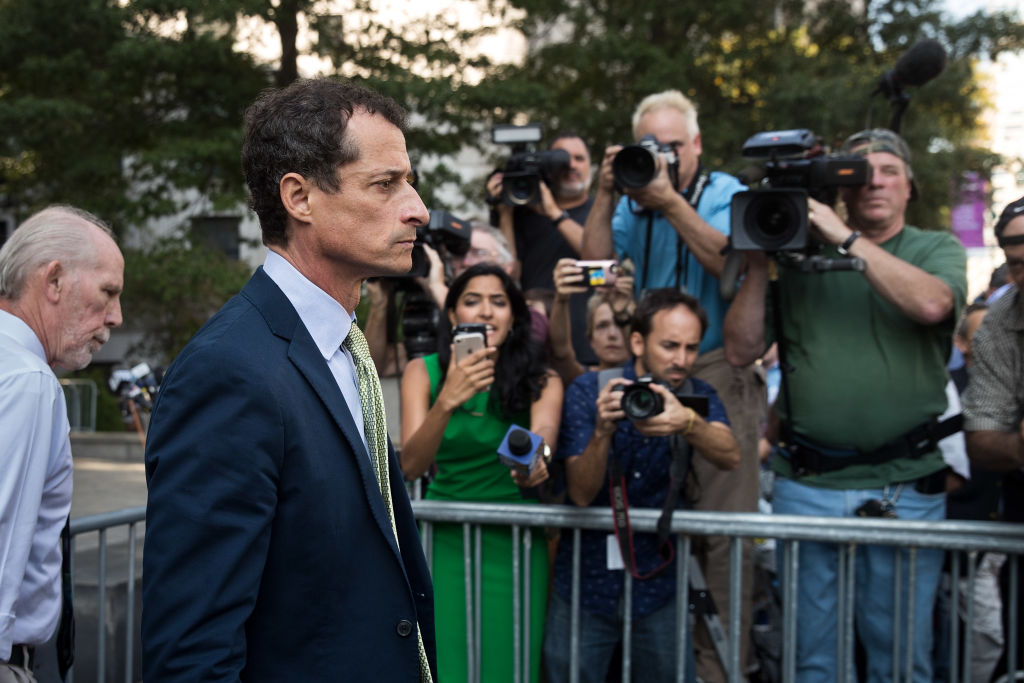 Licentious
Part of speech: adjective

Meaning: not following any rules or restraints; sexually immoral

Once the politician’s licentious behaviour became known, he was publicly disgraced.
Muse
Part of speech: verb

Meaning: to think about something carefully; to say something aloud in a thoughtful way

Terry had already begun to muse about starting his own business.
“I suppose I could sell the house,” she mused, “but then where would I live?”
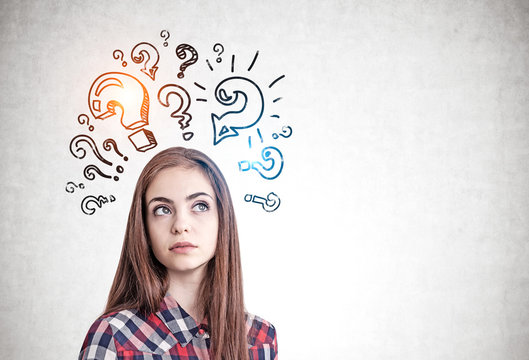 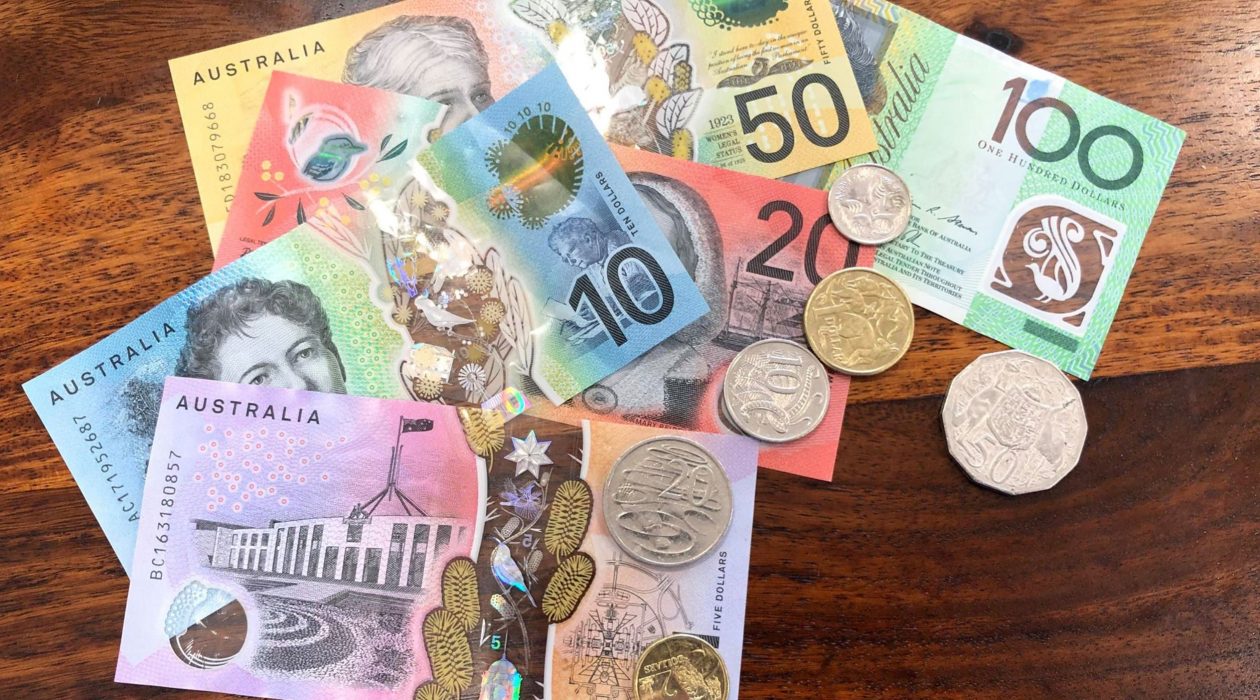 Pecuniary
Part of speech: adjective

Meaning: relating to money

His pecuniary troubles were over when he won the lottery.
Subversive
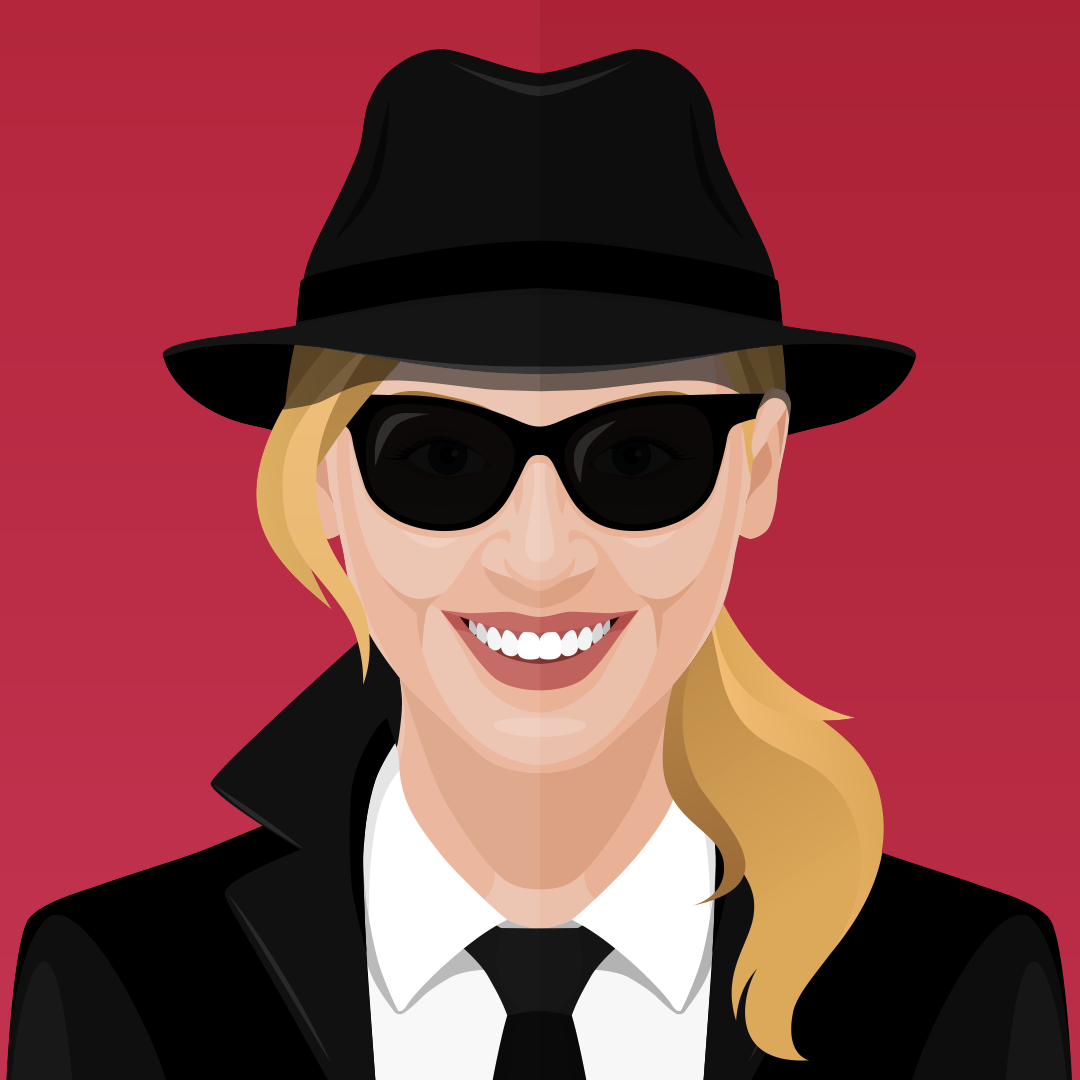 Part of speech: adjective

Meaning: working against something (usually a system or establishment); trying to destroy or undermine its power from within

The group published an anonymous magazine full of subversive articles about the government.
Plight
Part of speech: noun

Meaning: an unfortunate, dangerous, or difficult situation

The plight of the endangered axolotl cannot be ignored. 
Nobody had any sympathy for his plight because it was his own fault.
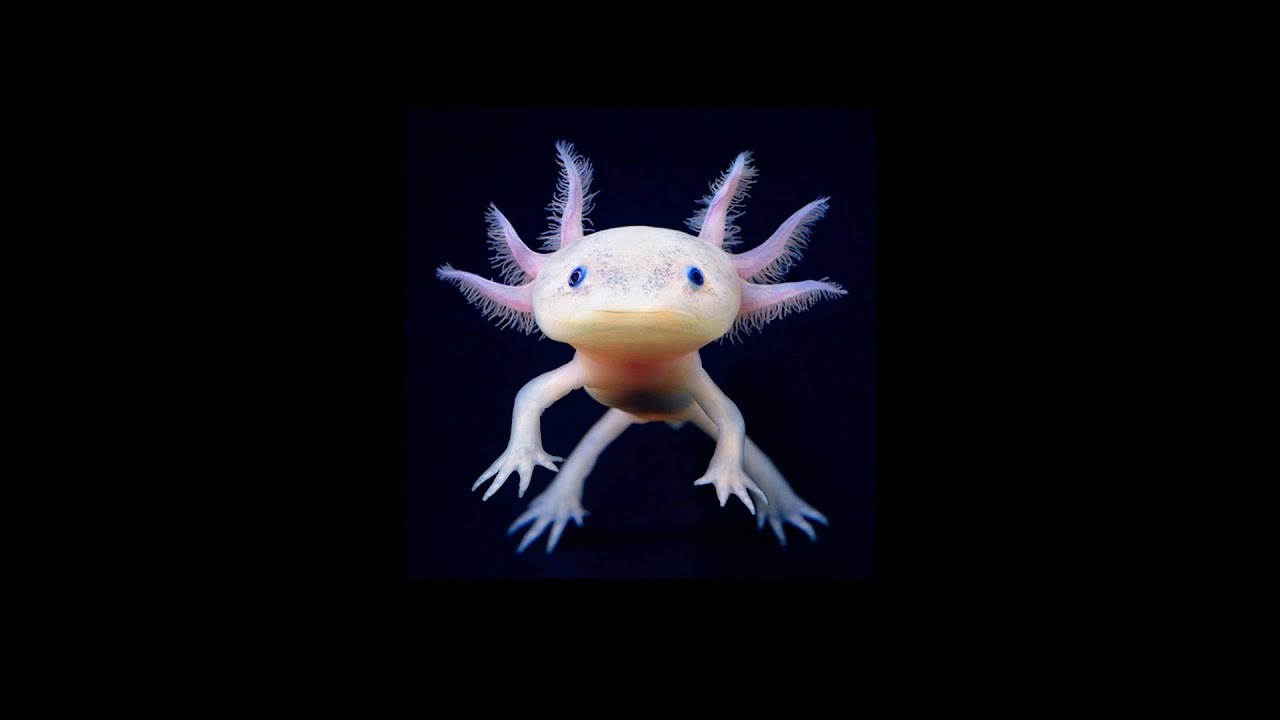 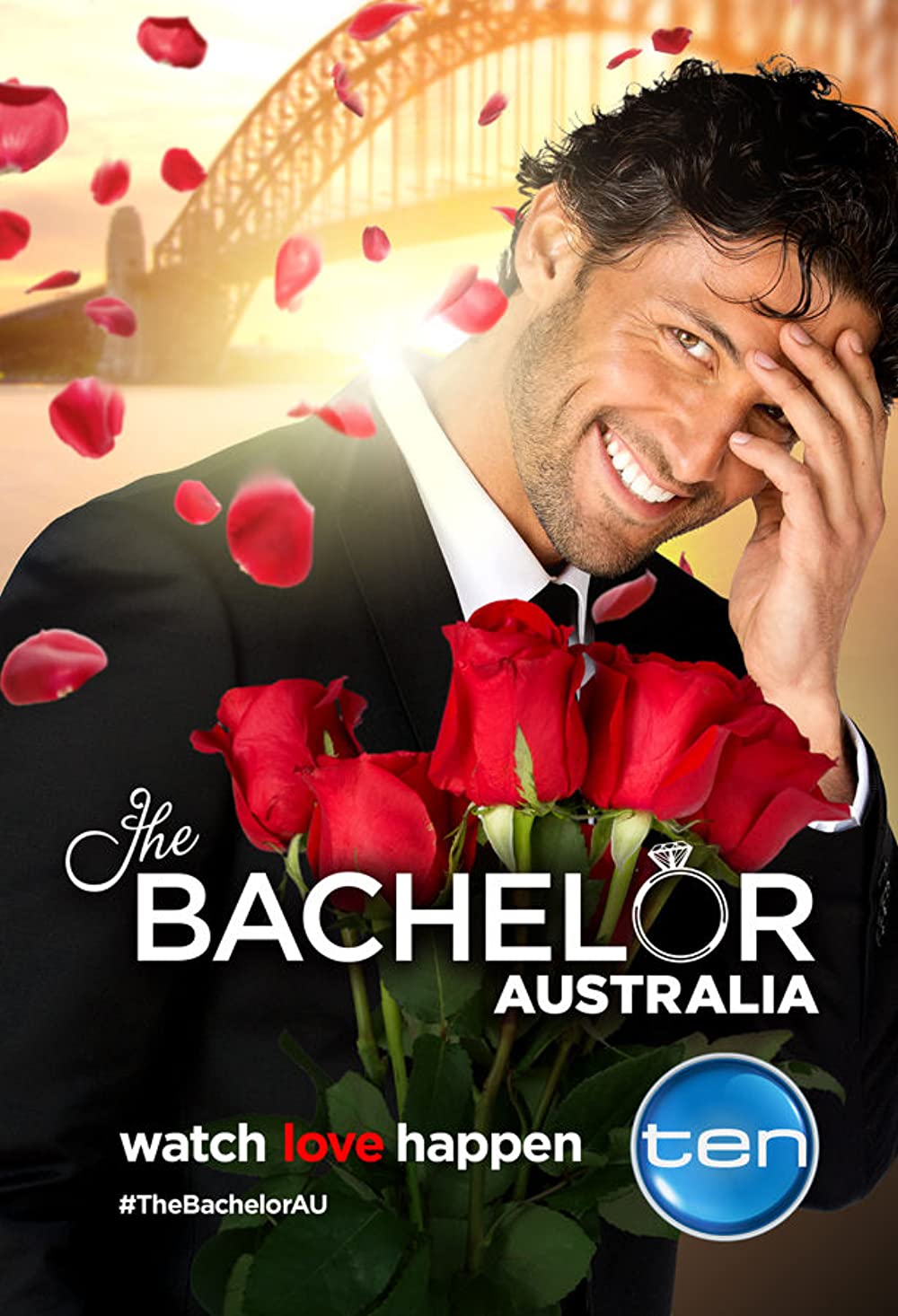 Vacuous
Part of speech: adjective

Meaning: showing no intelligence; stupid or mindless; empty of any thoughts or ideas

The politician was known for making vacuous speeches.
Reality TV shows are often vacuous.
Presumptuous
Part of speech: adjective

Meaning: overconfident; doing or saying things when you have no right to; taking things for granted

It was presumptuous of her to assume I was going to give her a birthday present.
Rob says he thinks he knows more than his doctor, which is a bit presumptuous.
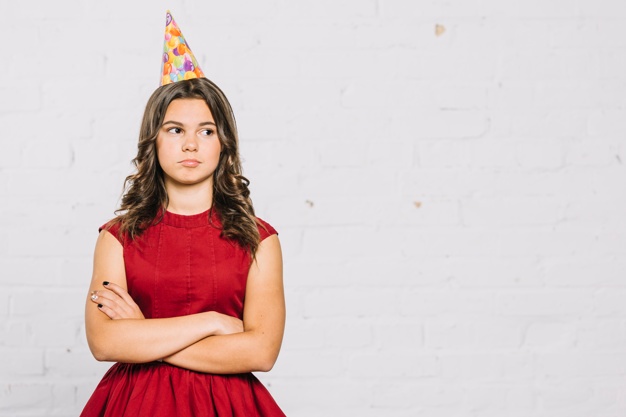